Атом служит человеку
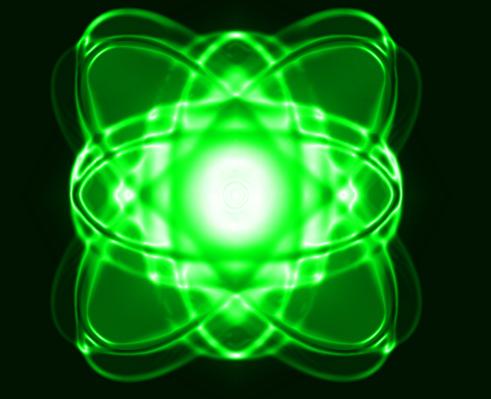 Составила воспитательМБДОУ № 179 г. КемеровоТ. Л. Вербицкая
В медицине –
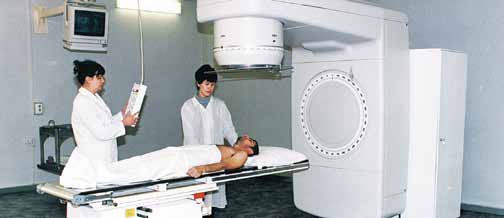 определяет и лечит болезни
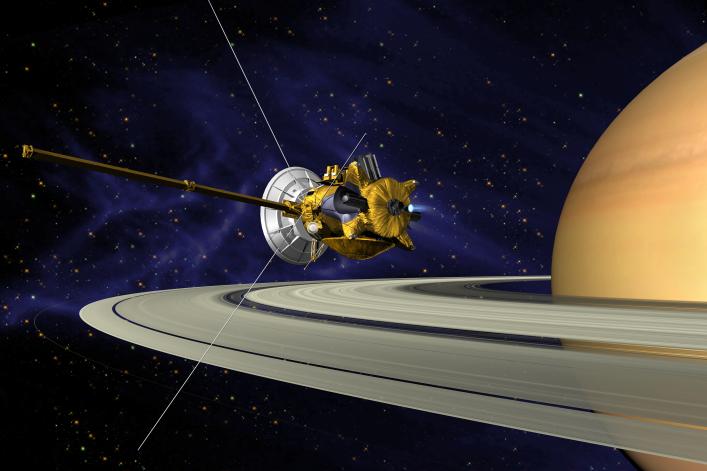 в движение
Приводит
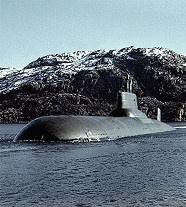 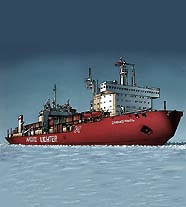 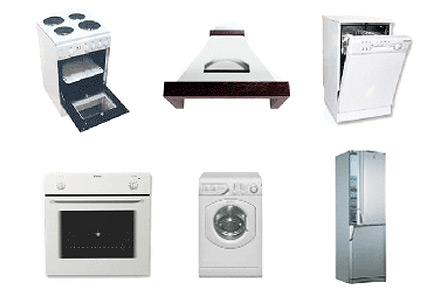 Вырабатывает энергию
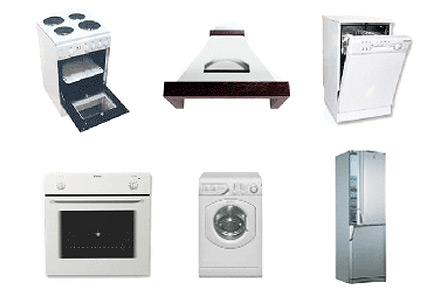 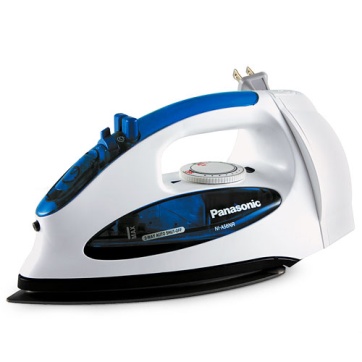 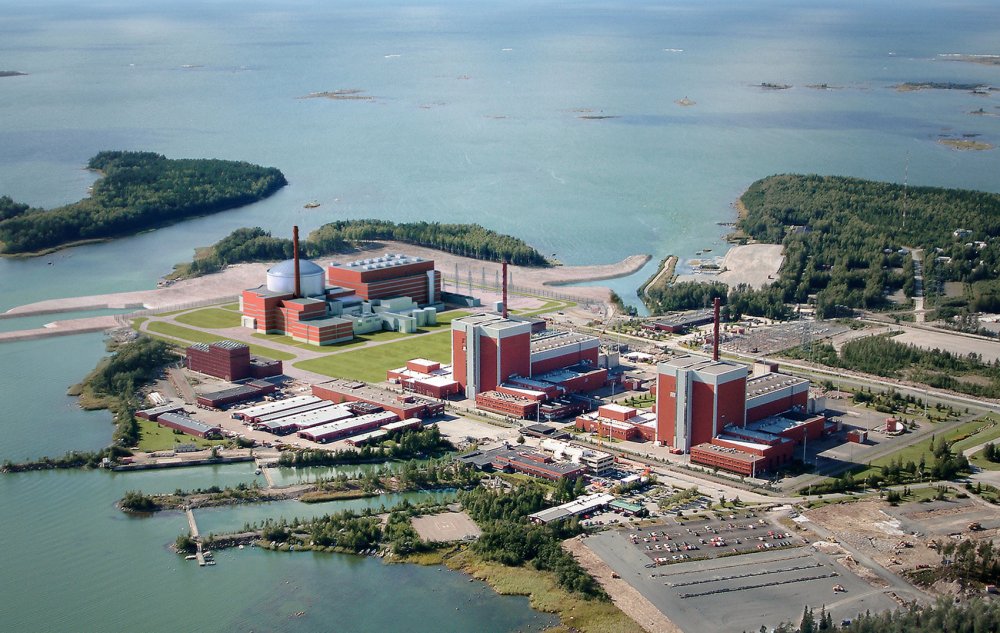 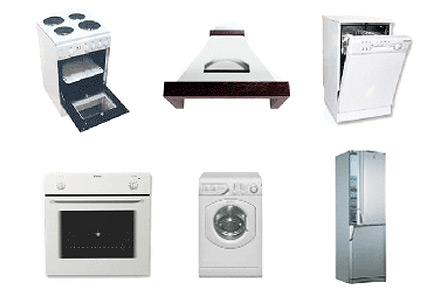 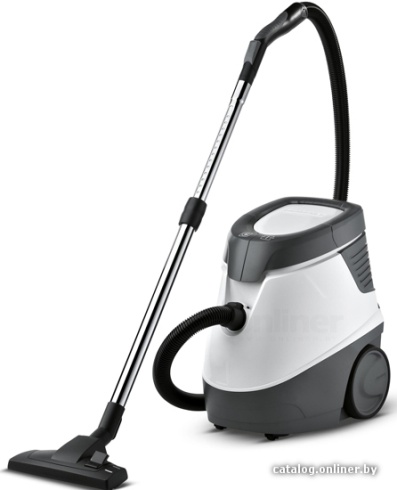 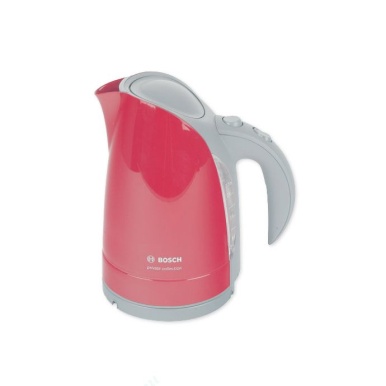 для каждого дома
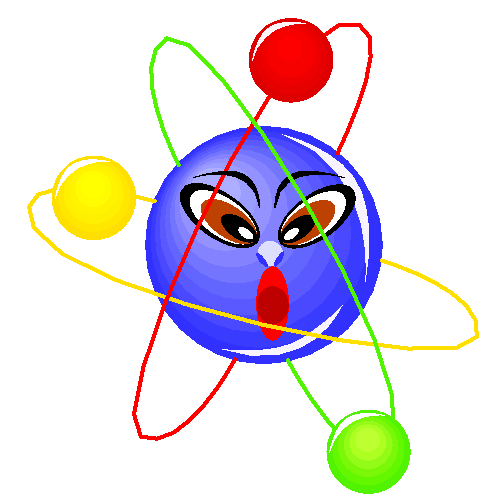 Но, к сожалению, попав в злые руки, атом тоже начинает творить зло.
Атомная бомба
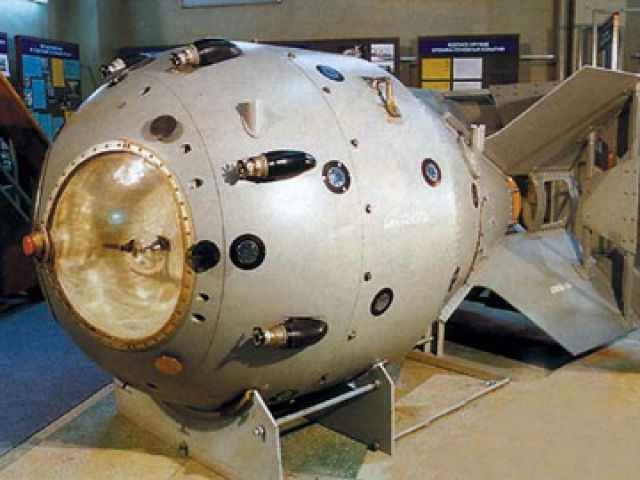 Мощь ядерного взрыва
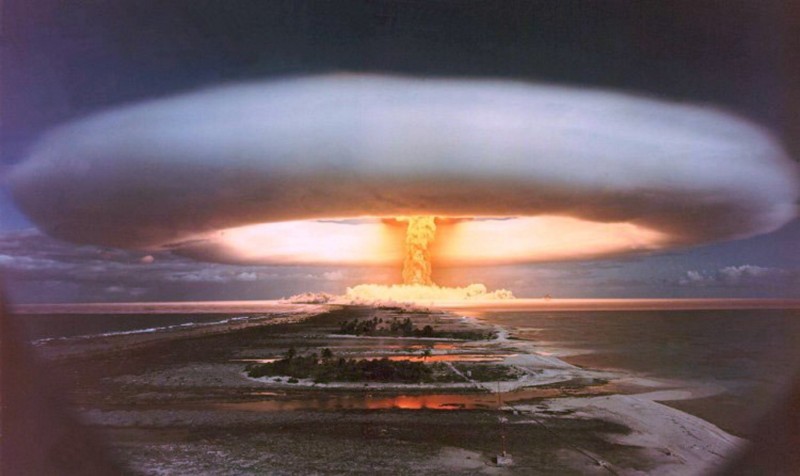 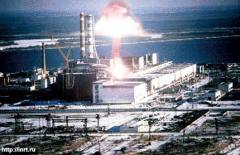 Взрыв на Чернобыльской АЭС 26.04.1986 г.
И по сей день Чернобыль остается городом, в котором никто не живет.
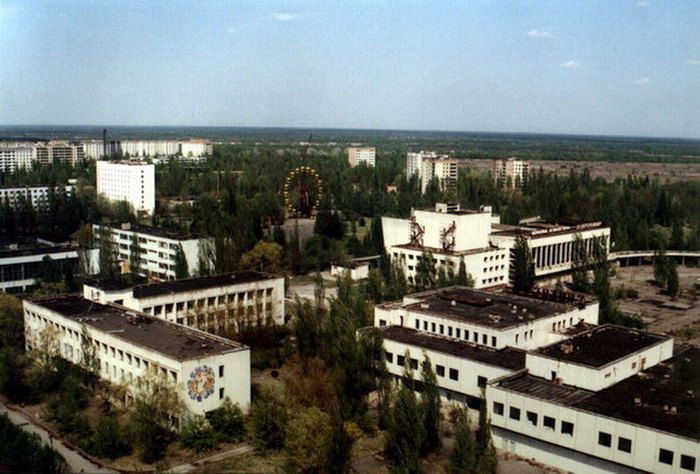 Спасибо за внимание!
Текст и оформление Т. Л. Вербицкой
Иллюстрации сервиса поисковой системы «Яндекс-картинки»
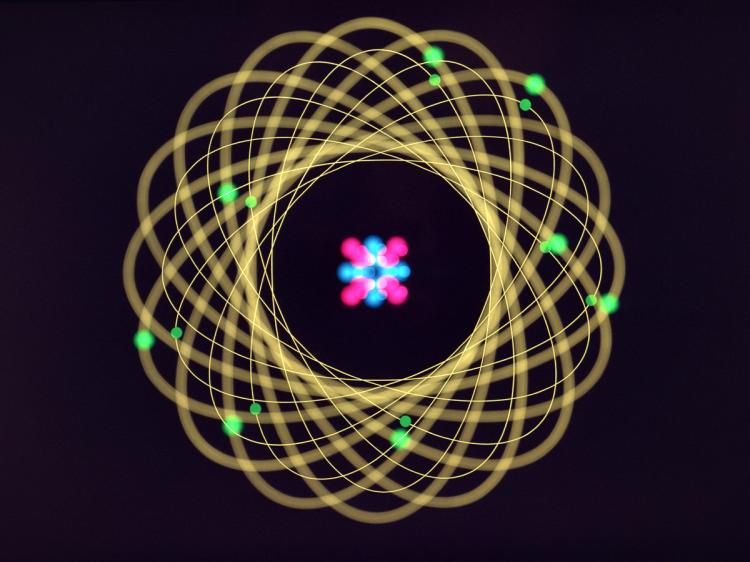